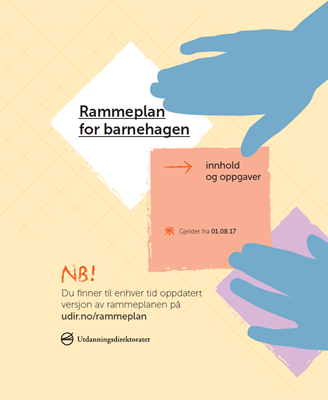 EVALUERING AV IMPLEMENTERINGEN AV RAMMEPLAN FOR BARNEHAGENMetodisk gjennomføring og hovedfunn så langt
NORSK EVALUERINGSFORENING WEBINAR 28. APRIL 2022
KARI LUDVIGSEN og ANNE HOMME
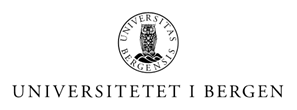 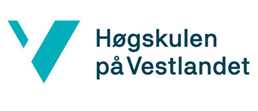 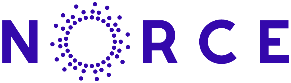 OM PRESENTASJONEN
OPPDRAGET OG VÅR FORTOLKNING AV DETTE

RAMMEPLANEN FOR BARNEHAGENE

METODISK TILNÆRMING

HOVEDFUNN

ERFARINGER MED FORSKNINGSDESIGNET
OPPDRAGET
Evalueringen skal søke å gi svar på hvilke endringer som skjer i barnehagen som følge av ny rammeplan. 
Det skal undersøkes hvordan ny rammeplan for barnehagen iverksettes i praksis, blant annet hvordan den nye rammeplanen fortolkes, operasjonaliseres, og erfares av aktører på ulike nivåer i sektoren (nasjonalt, regionalt, lokalt). 
Kunnskap om implementering av ny rammeplan skal bidra til å gi et forskningsbasert beslutningsgrunnlag for videre politikkutforming. 
To overordnede spørsmål:
Hvordan fortolker sentrale aktører målsetningene med den reviderte rammeplanen og hvordan erfarer de implementerings-prosessen?
Hvordan arbeider aktører på ulike nivå for å implementere rammeplanen?
I tillegg skal vi se spesielt på følgende:
I hvilken grad ivaretar barnehagene samiske rettigheter som er formulert i rammeplanen?
Hvordan legger barnehagen til rette for at barna kan få en trygg og god overgang til, innad i og fra barnehagen?
Femårig prosjekt 2018-2023
Rapportering i to runder: vår 2021 – høst 2023
Oppdragsgiver: Utdanningsdirektoratet
Oppdragstaker: NORCE i samarbeid med HVL og UiB
RAMMENE FOR OPPDRAGET
Rammeplanen for barnehagen
Omtales som “barnehagenes grunnlov”
Beskriver barnehagens oppgaver og innhold
Rammeplan er en form for læreplan: sammen med barnehageloven det sentrale styringsdokumentet
Bygger på barnehagelovens innholds- og formålsbestemmelser
Status som forskrift: Bindende regulering med hjemmel i barnehageloven
Trådte i kraft august 2017, og erstatter rammeplanen av 2006
SIKTEMÅL MED DEN REVIDERTE RAMMEPLANEN:

Å skape et trygt og inkluderende omsorgs- og læringsmiljø for alle
Utjevne varierende kvalitet i det allmennpedagogiske tilbudet
Bedre norskkompetansen ved skolestart
Sikre barn med særlige behov støtte og tilrettelegging
Sikre overganger og sammenheng i barnehagen og mellom barnehage og skole
Gi nasjonale og kommunale myndigheter et tydeligere redskap for å styre tjenestene og styrke kvalitet
Barnehage som rettighet og tjeneste for alle barn skjerper kravene til innhold og øker behovet for et klarere styringsinstrument
TOLKNINGEN AV EVALUERINGSOPPDRAGET
Studere iverksetting av rammene for barnehagens virksomhet i praksis og over tid og etter at planen har trått i kraft
Fortolkning og operasjonalisering av rammeplanen på ulike nivå – i og utenfor barnehagen


Forholdet mellom policydesign (rammeplanens mål og virkemidler) og iverksettingsprosess (Winter, 2006)
Nødvendig å fokusere på variasjon og endring over tid framfor måloppnåelse (Hill & Hupe, 2003)
[Speaker Notes: Rammeplan – rammer for barnehagens virksomhet
Stort rom for fortolkning
Å studere måloppnåelse vanskelig når variasjon og tilpasning er viktige mål
Ikke ett virkemiddel vi ser på
Policydesign: rammeplan iverksettes parallelt med andre reformer i sektoren – intensjonen er at reformene skal dra i samme retning, støtte opp under hverandre

Vanskelig å se på måloppnåelse når rom for skjønn – har ikke nullpunkt
Tolker at oppdrtaget er å se på variasjon og endring over tid]
Fokus på hva som skjedde, ikke hva som burde ha skjedd
Det er et kontinuum mellom policyutforming og implementeringsprosess: iverksetternes handlinger kan ses som del av politikkutformingen
Fokus på hvordan politikken blir formet og fortolket av aktører på ulike nivå, og den institusjonelle konteksten til den spesifikke politikken 
Bygger på teoretiske bidrag som bygger bro mellom implementeringsstudier, analyse av policydesign og rollen til ansatte («bakkebyråkrater») i barnehagene
En syntetiserende tilnærming til implementering
[Speaker Notes: Følgene av tolkningen ledet oss til implementeringsforskningen og en syntetiserende tilnærming til implementering
Dette har fått følger for evalueringens design og metode]
To greiner

Det som skjer i barnehagene – 3 arbeidspakker
Det som skjer utenfor barnehagen – 3 arbeidspakker

De fire hovedproblemstillingene med underspørsmål går på tvers av greinene og arbeidspakkene
Skal kombinere data fra de ulike delene for å få en forståelse av implementeringen
Hovedgrep i evalueringens design
DATAGRUNNLAG
HOVEDFUNN: TREKK VED POLICYDESIGNET
PROSESSEN: BREDT FORANKRET, MED UTSTRAKT BRUK AV KONSULTASJON UNDERVEIS

KLARERE REGULERING OG TYDELIGERE LÆREPLAN:
KORTERE OG MER OVERORDNET ENN TIDLIGERE PLANER - FRA ANBEFALINGER TIL BINDENDE ANSVAR 
KLARGJØR ROLLER OG ANSVAR 
NOEN ENDRINGER I STRUKTUR, NOEN REFORMULERTE OG NYE TEMA, SAMT SPESIFISERING AV ARBEIDSMÅTER 

MULIGE SPENNINGER:
BÅDE PEDAGOGISK REDSKAP OG STYRINGSINSTRUMENT
SKAL SIKRE KVALITETSUTJEVNING, MEN OGSÅ PEDAGOGISK SKJØNN OG LOKAL TILPASNING

UTFORDRINGER:
- RAMMEPLANEN ER UTFORDRENDE Å FØRE TILSYN MED (SOM FORSKRIFT)
- NASJONALE VEILEDERE OPPFATTES SOM FORPLIKTENDE OG KAN BEGRENSE METODEMANGFOLD
[Speaker Notes: Utfordringene med føre tilsyn med?]
HOVEDFUNN: ROLLEN TIL BARNEHAGEMYNDIGHET OG EIERE
LOKALT SELVSTYRE GIR ROM FOR VARIASJON PÅ KOMMUNENIVÅ
MANGFOLDIG EIERSTRUKTUR GIR ULIKT HANDLINGSROM

Kommunen som barnehagemyndighet
Skal støtte til iverksettingen i offentlige og private barnehager
Veileder i ulik grad barnehagenes tilpasning til rammeplanen gjennom tilsyn
Vurderer sektorens kompetanse og motivasjon som høy, men en viss bekymring for iverksettingskapasiteten til eier og barnehager

Barnehage-eierne
Har bredt og generelt ansvar for tjenestene som ytes på barnehagenivå
Bidrar i ulik grad til tilpasningen av rammeplanens bestemmelser til lokale behov
Store variasjoner i størrelse, kapasitet og rolle i iverksettingsprosessen


UTFORDRING: DET ER BEHOV FOR MER KUNNSKAP OM RELASJONEN MELLOM EIERE OG BARNEHAGER OG BARNEHAGEMYNDIGHET OG EIERE
[Speaker Notes: Vi vet at det er variasjon og vi finner det selvsagt
Det gjør det vanskelig å presentere entydige (og overraskende) funn.
Vi vil likevel presentere noen overordnede funn fra undersøkelsene blant barnehagemyndigheter og eiere]
HOVEDFUNN: BARNEHAGENIVÅET
IVERKSETTINGEN AV RAMMEPLANEN INVOLVERER BÅDE STYRER OG BARNEHAGELÆRERE/PEDAGOGISKE LEDERE
PERSONALET OPPLEVER HØY GRAD AV EIERSKAP TIL RAMMEPLANEN
PERSONALET ER I ULIK GRAD INVOLVERT I Å SETTE PLANEN UT I PRAKSIS
ANSATTE TOLKER RAMMEPLANEN SOM EN FORTSETTELSE OG EN KLARGJØRING, MED ROM FOR PROFESJONELT SKJØNN 
DET ER VANSKELIG Å ISOLERE RAMMEPLANENS VIRKNING FRA ANDRE ENDRINGER I SEKTOREN
MANGE TYPER PRAKSIS KAN BEGRUNNES I RAMMEPLANEN

UTFORDRING:
RESSURSSITUASJONEN, TILGANG PÅ KOMPETANSE OG YTRE PRESS KAN BEGRENSE ROMMET FOR SYSTEMATISK PEDAGOGISK ARBEID MED RAMMEPLANEN
KONKLUSJON - FUNN
RAMMEPLANEN HAR HØY LEGITIMITET I SEKTOREN
RAMMEPLANEN OPPFATTES SOM EN FORLENGELSE OG KLARGJØRING AV TIDLIGERE PLANER
VARIERENDE KAPASITET TIL Å ARBEIDE SYSTEMATISK MED IVERKSETTING AV RAMMEPLANEN 
DET ER KREVENDE Å FØRE TILSYN MED PLANEN
RELASJONENE MELLOM NIVÅENE ER VARIERTE OG KOMPLEKSE
DET ER STOR VARIASJON I HVORDAN BARNEHAGENE ARBEIDER MED RAMMEPLANEN
ULIKE TYPER PRAKSIS KAN LEGITIMERES MED HENVISNING TIL RAMMEPLANEN
ERFARINGER MED FORSKNINGSDESIGNET
UTFORDRINGER
MÅLE ENDRING OVER TID VERSUS SAMMENHENG MELLOM DELSTUDIENE (METODETRIANGULERING)
KORONA OG NEDSTENGINGEN AV ARBEIDSPLASSER OG BARNEHAGER 
KREVENDE Å FÅ TILGANG TIL BARNEHAGENE OG TILSTREKKELIG HØY SVARPROSENT PÅ SURVEY
IMPLEMENTERINGSBEGREPETS TVETYDIGHET: NÅR BEGYNNER OG SLUTTER IMPLEMENTERINGEN?

MULIGHETER
DATAINNSAMLING PÅ TO TIDSPUNKT GIR MULIGHET TIL
Å STUDERE ENDRING
Å JUSTERE DESIGN (SPØRRESKJEMA, INTERVJUGUIDER)
[Speaker Notes: Strenge metodekrav fra programstyre og oppdragsgiver – følger evalueringen tett og stiller høye krav

Dilemma: Strenge krav til kvantitative analysen, tar tid og oppmerksomhet  - fokus på delstudier og mindre på sammenhenger]
References
Hill, Michael and Peter Hupe (2003): The multi- layer problem in implementation research. In: Public Management Review (Published online 2010). https://doi.org/10.1080/1471903032000178545
Hill, Michael and Peter Hupe (2022): Implementing Public Policy. Sage
Homme, Anne, Hilde Danielsen & Kari Ludvigsen (red.) (2020) Implementeringen av rammeplan for barnehagen. Rapport nr 37/2020, NORCE Samfunn.
Lipsky, Michael (2010):Street Level Bureaucracy. Dilemmas of the Individual in Public Service. Russel Sage Foundation
Ot. prp. nr. 68 (1993–94) Om lov om barnehager
Utdanningsdirektoratet (2017): Rammeplan for barnehagen. https://www.udir.no/globalassets/filer/barnehage/rammeplan/framework-plan-for-kindergartens2-2017.pdf
Winter, Søren (2012): “Implementation”, In B. Guy Peters & Jon Pierre (eds.): The SAGE Handbook of Public Administration. Pub. Date: 2012 Access Date: May 28, 2019 Publishing Company: SAGE Publications Ltd
Winter, Søren, Maria Falk Mikkelsen og Peter Rohde Skov (2022): Individual Agency in Street-Level Bureaucrats’ Implementation of Policy Reforms: The Role of Their Policy Evaluation and Self-Efficacy Journal of Public Administration Research and Theory January 2022 DOI: 10.1093/jopart/muac003
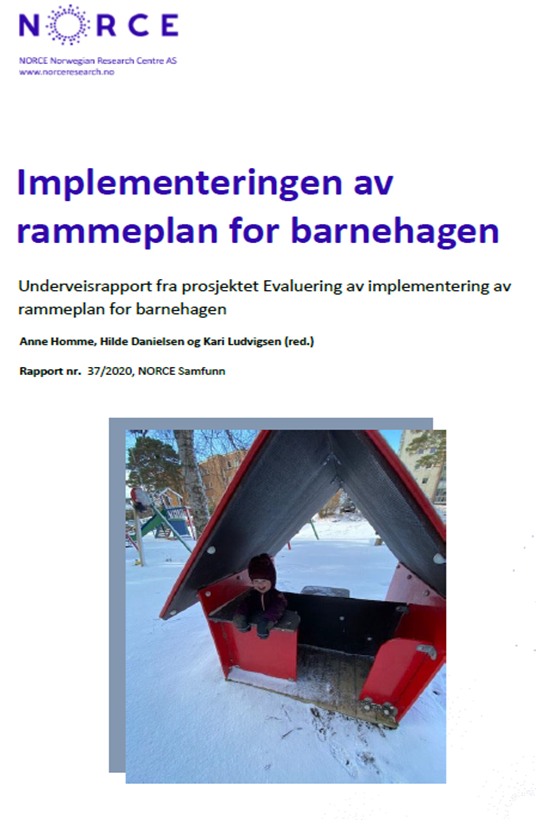 TUSEN TAKK!